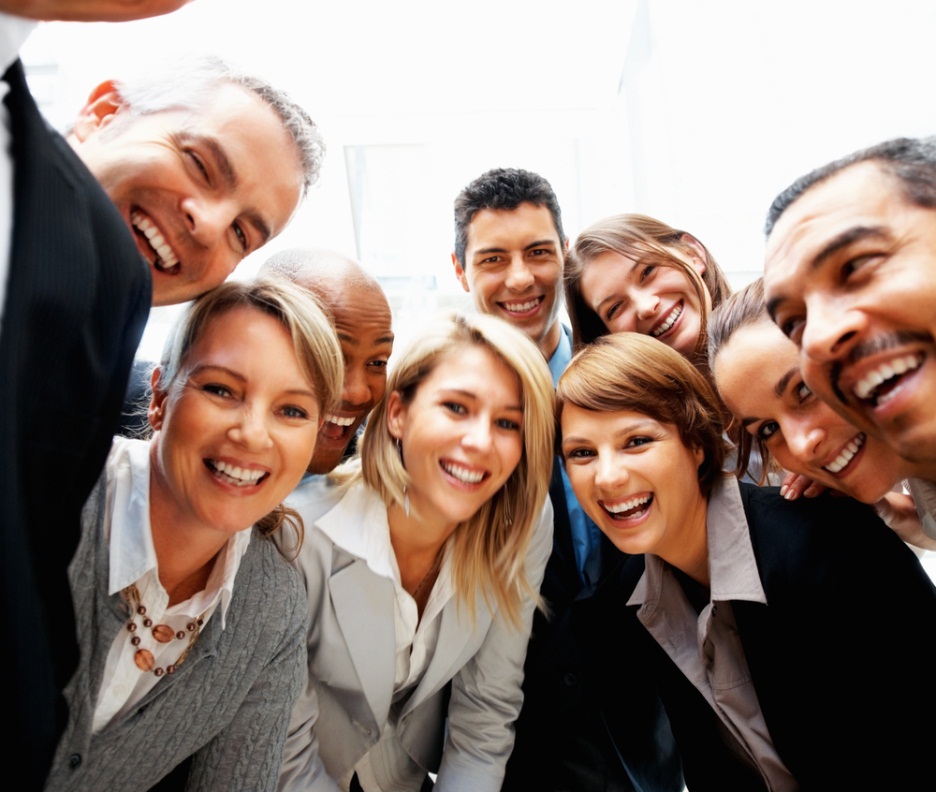 Innovation & Entrepreneurship at UNC Charlotte
Faculty Council 11/17/2016

Paul Wetenhall | paul.wetenhall@ventureprise.org
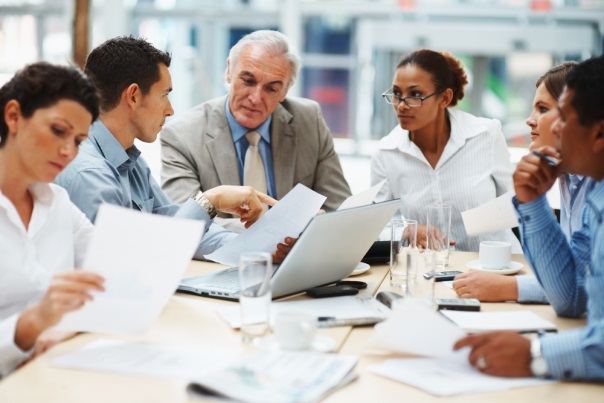 Ventureprise
Venture Development Organization
UNCC Research & Economic Development
Non-profit with community & university board
Focus on university innovation and entrepreneurship 
Transformative entrepreneurship will change student lives and support accelerated UNCC research growth
Strong UNCC entrepreneurship will support Charlotte community economic opportunity
Experiential & inter-disciplinary
Resources
PORTAL university-industry collaboration
NSF National Innovation Network
Paul Wetenhall, Devin Collins, Carolyn Smith(PORTAL #252, X70900)
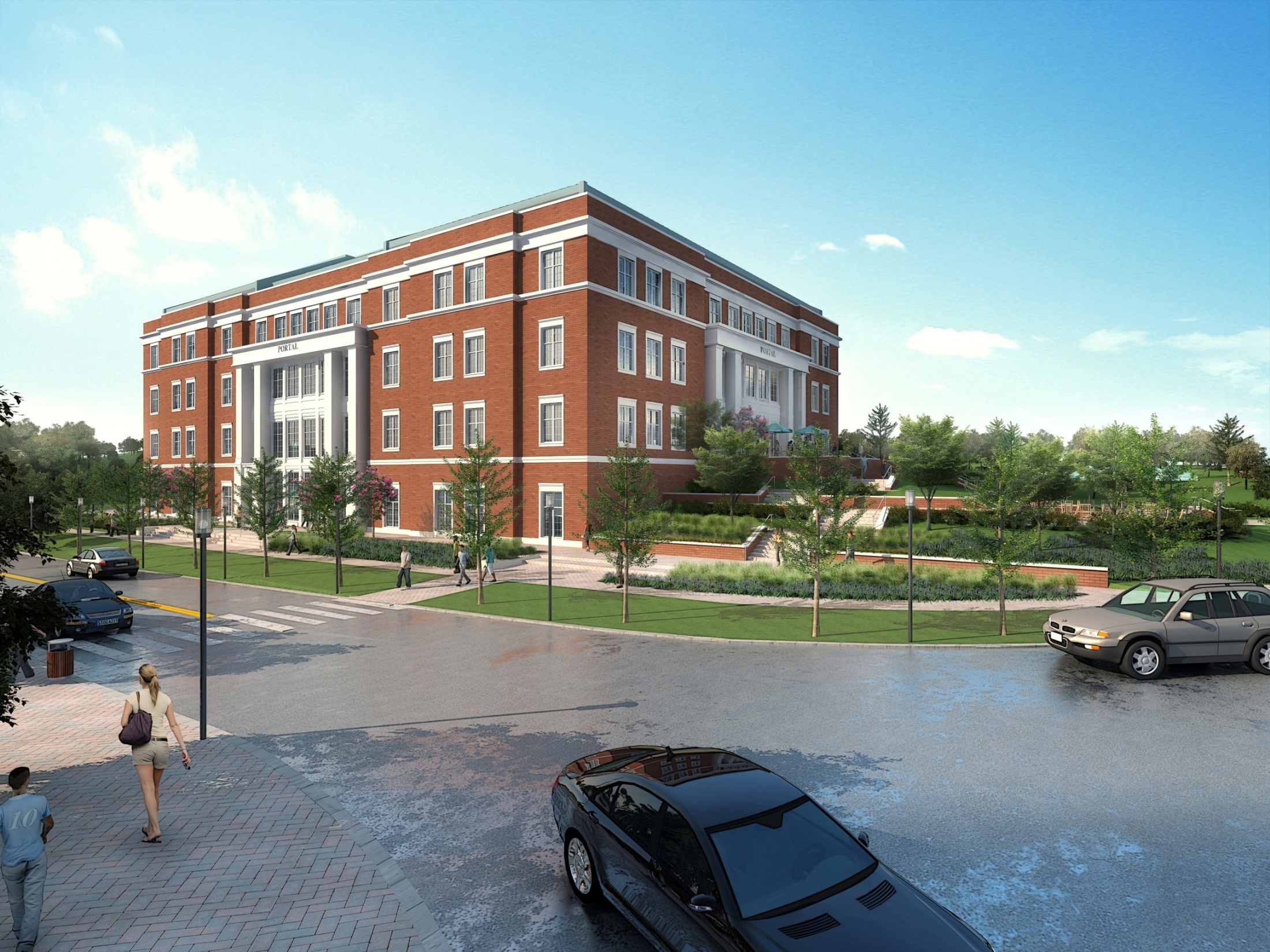 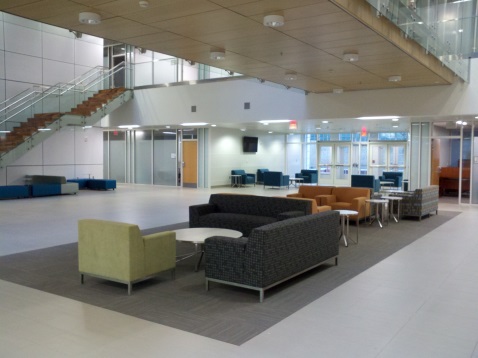 entrepreneurship.uncc.edu
2
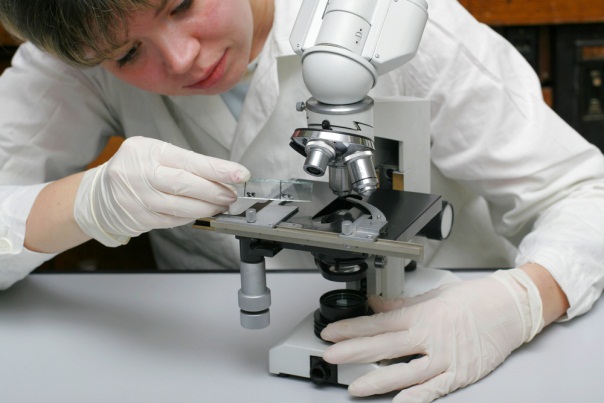 Faculty & Researchers
Ventureprise can help
Expand access to funding
Improve opportunity to commercialize research
Support innovation-driven startups
NSF I-Corps Site 
UNC Charlotte only Site in NC or SC
National Innovation Network of 51 universities
Purpose: accelerate commercialization
Evidence-based entrepreneurship
30 teams (student, faculty, mentor) annually 
3 cohorts of 8-week customer discovery programs
Up to $3000 funding and NSF lineage for faculty and students
Positive outcomes lead to funding
I-Corps National $50K, NSF AIR-TT $200K, SBIR/STTR $500K+
Example: Video Collaboratory team of computing and dance
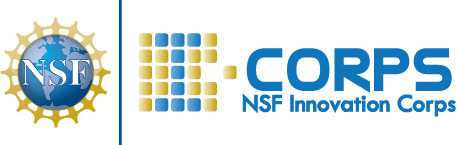 entrepreneurship.uncc.edu
3
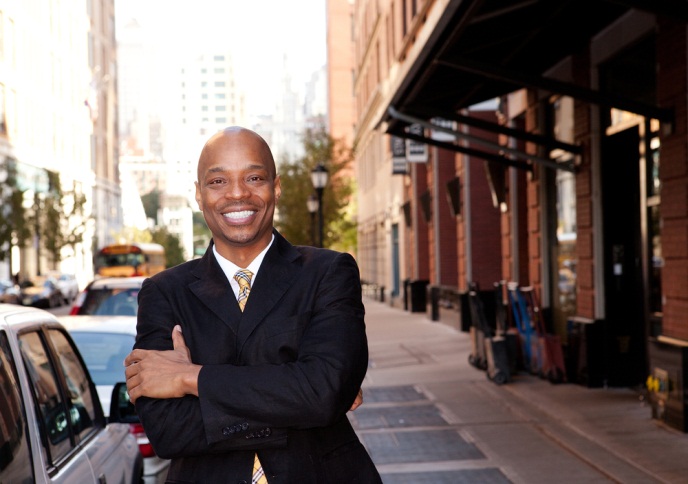 Students
Experiential entrepreneurship opportunities
I-Corps team participation
Typically, graduate student
Communication undergrad pilot program
UNC system social entrepreneurship competition
Spring semester
Student business incubator in PORTAL
Pursue business idea
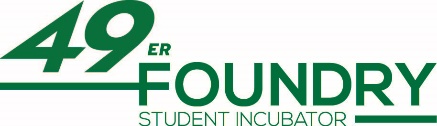 entrepreneurship.uncc.edu
4
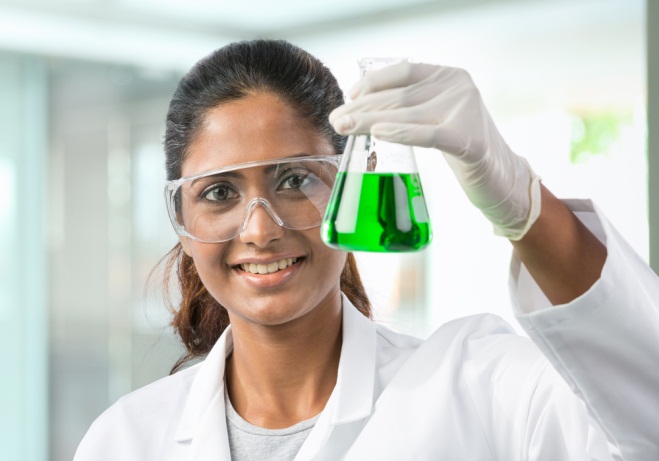 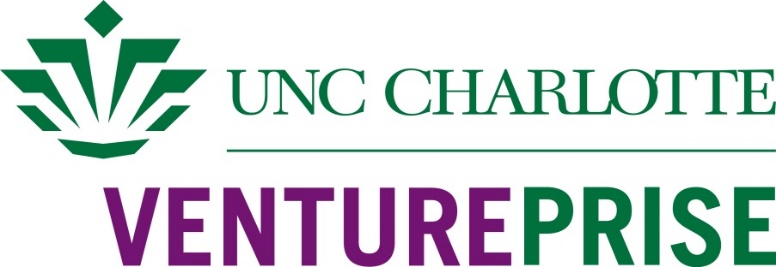 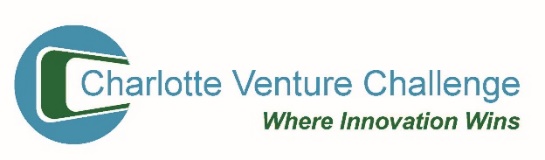 Ventureprise Launch
Data & Policy Support
Charlotte Entrepreneur Growth Report
Regional Engagement
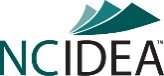 For Students
Core Expertise
For Faculty & Researchers
Experiential Programs to be defined
49 Innovators 
[Innovation pipeline]
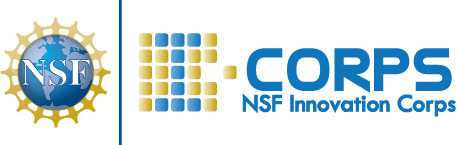 I-Corps Entrepreneur Lead [Fall, Spring, Summer]
I-Corps cohorts & funding [Fall, Spring, Summer]
49er Launchpad[Post I-Corps]
UNC Social Entrepreneur Conf. & other events
50 Universities
National Innovation Network
Commercialization 
New Venture Creation
PORTAL office rental
ongoing incubation
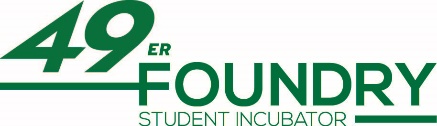 Mentor Council
Community & UNCC Alumni support I-Corps, 49er Foundry, Fast Start
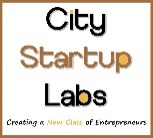 Collaboration
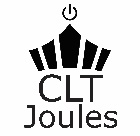 ventureprise.org
5
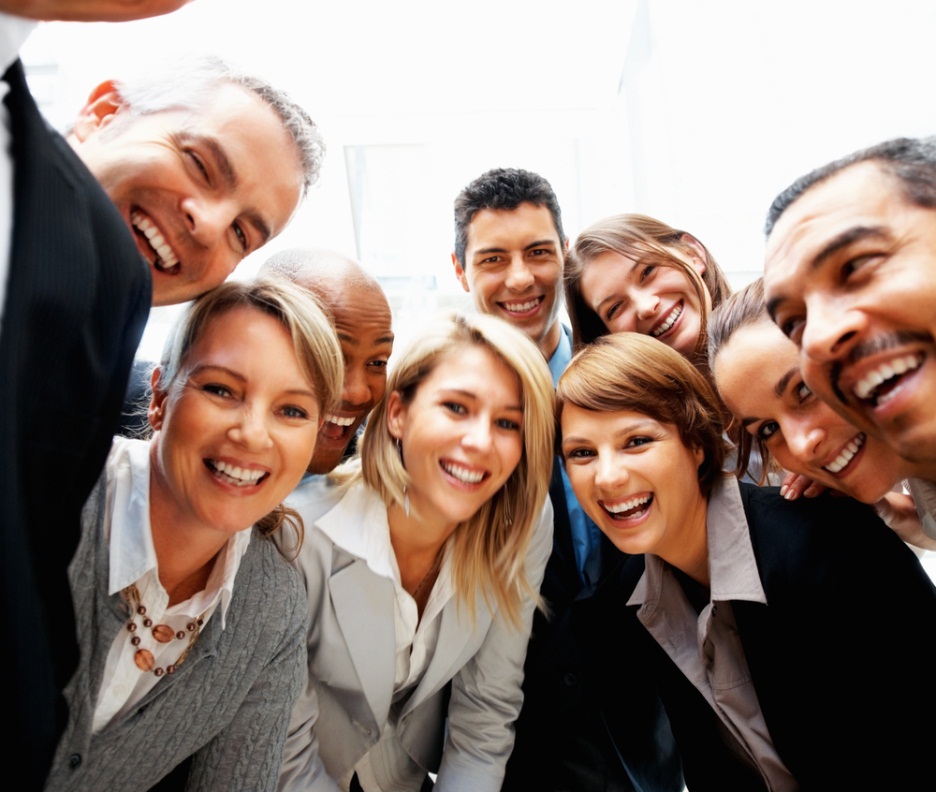